Земля – наш общий дом
Трубинова Лариса Геннадьевна , 
учитель начальных классов,                                    МАОУ СОШ № 25 г. Балаково
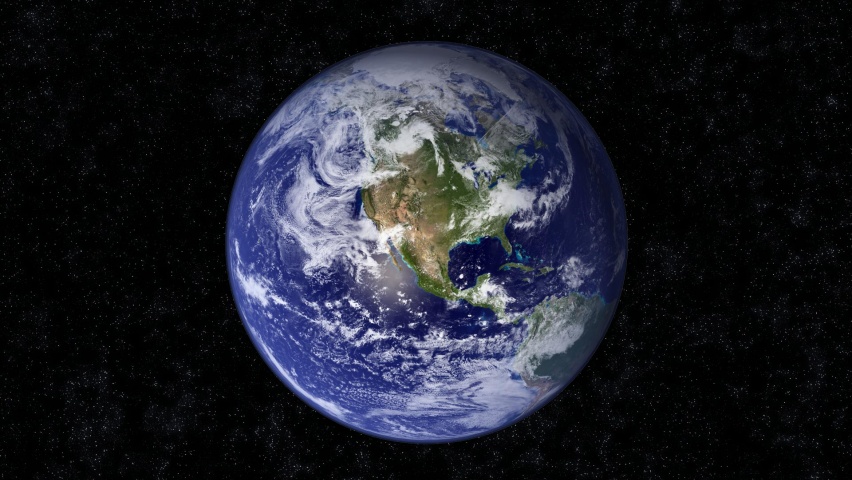 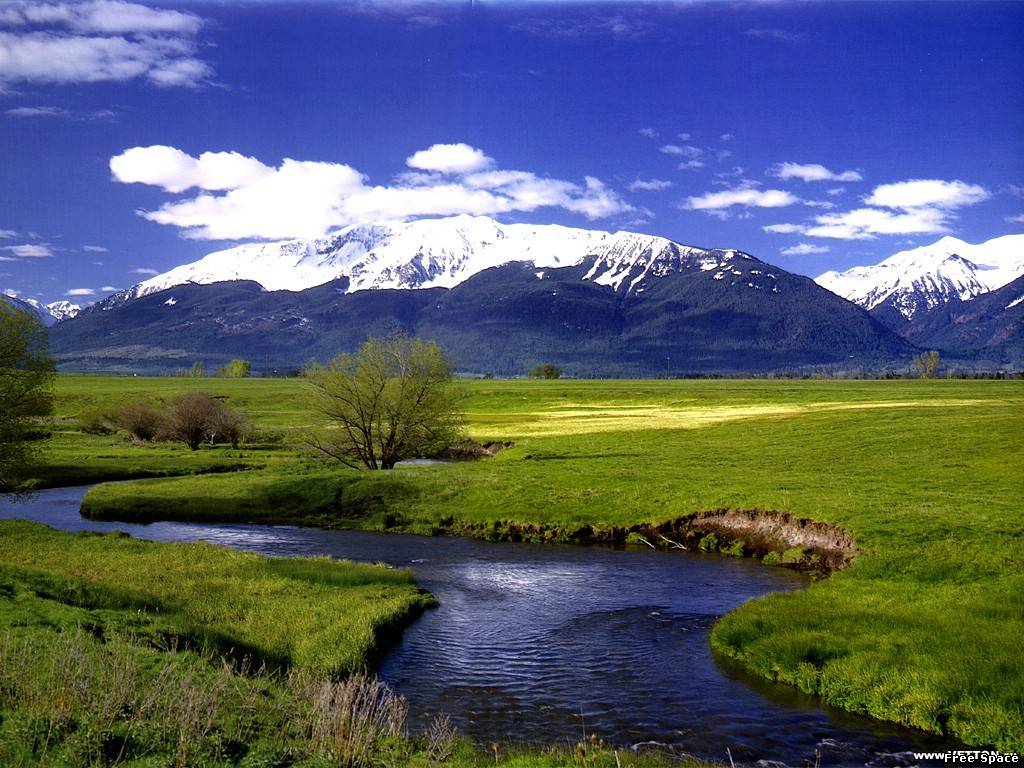 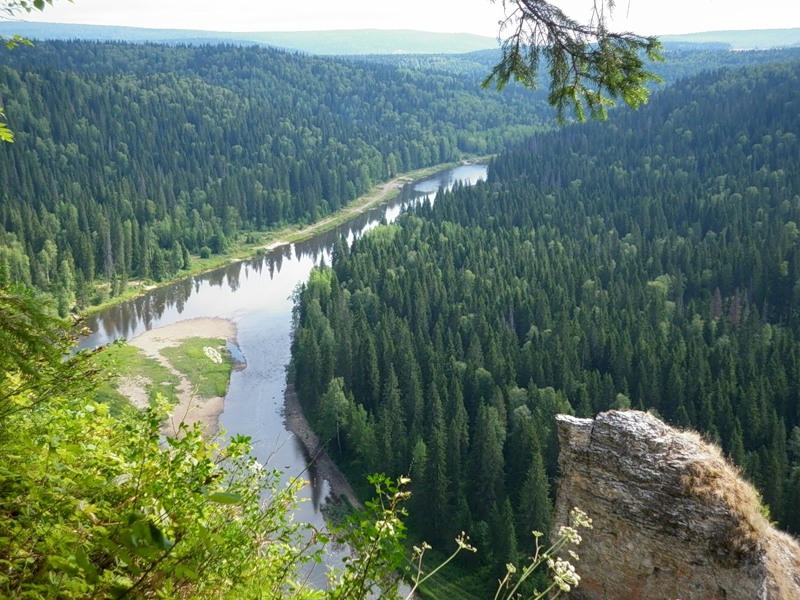 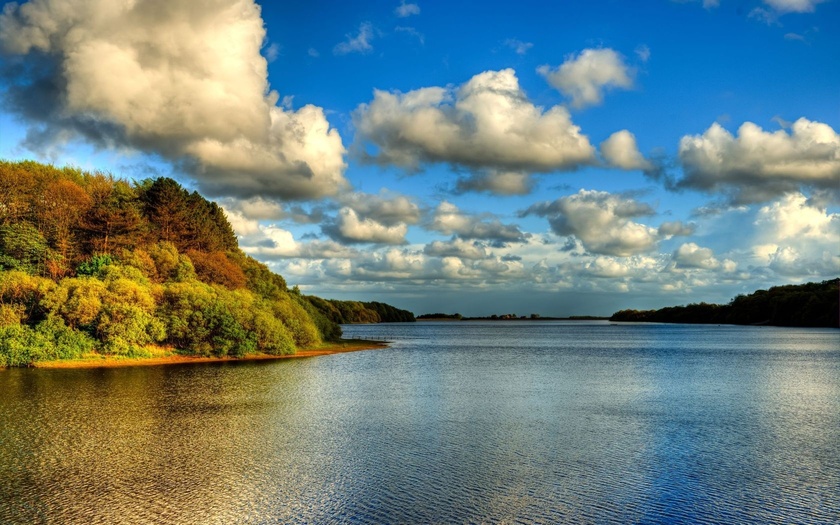 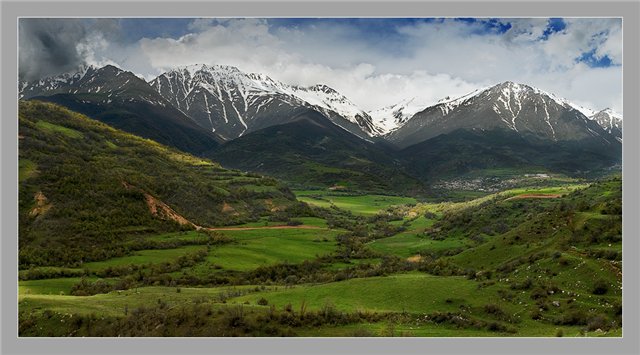 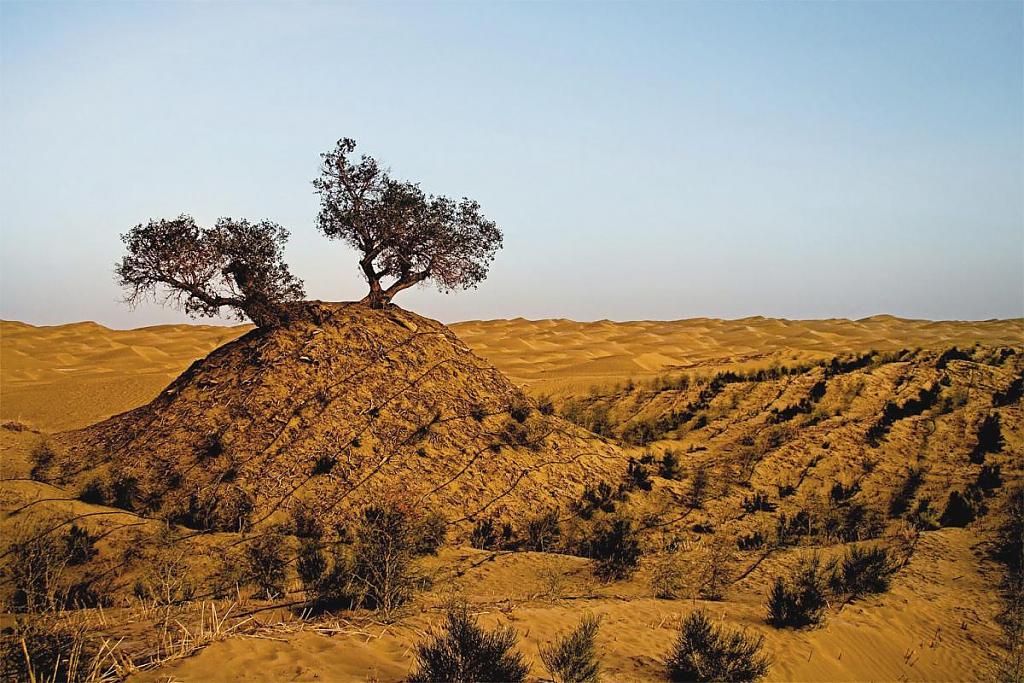 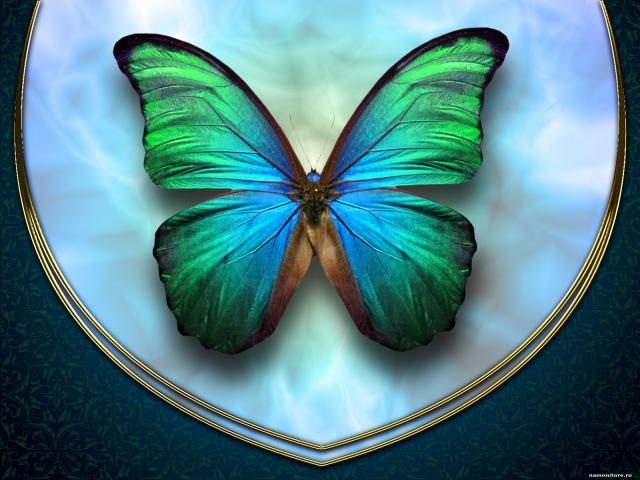 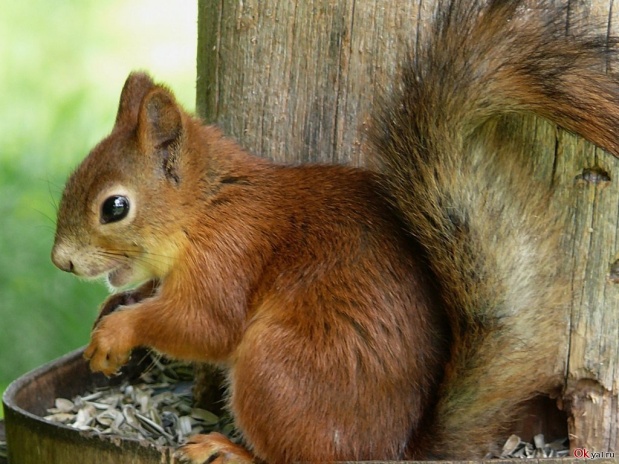 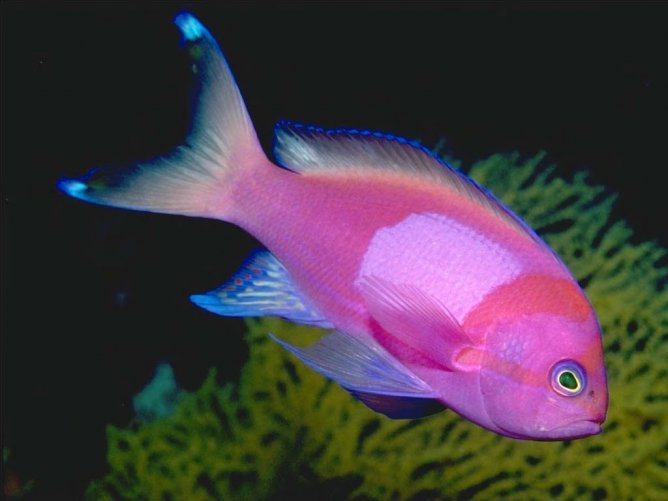 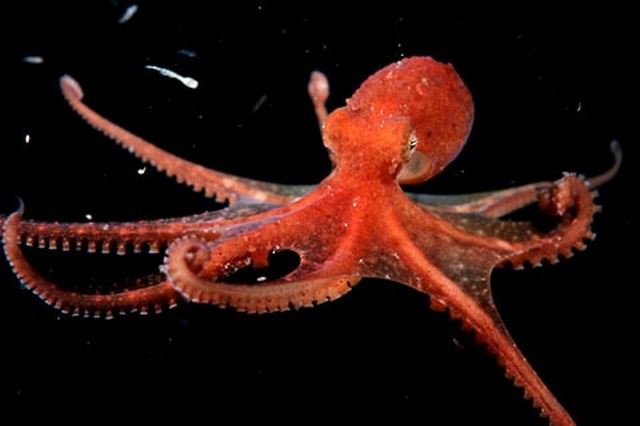 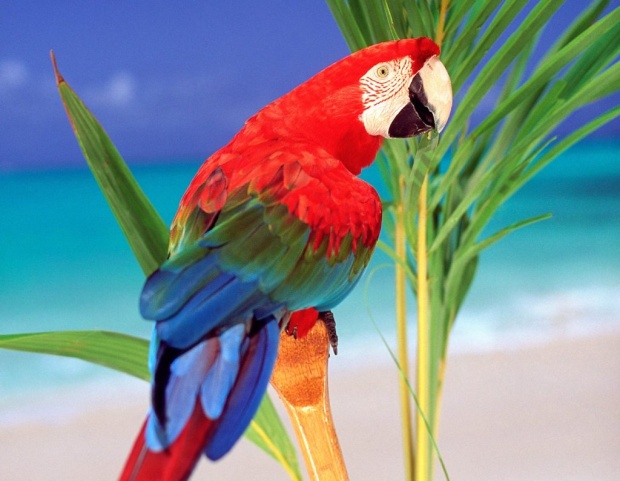 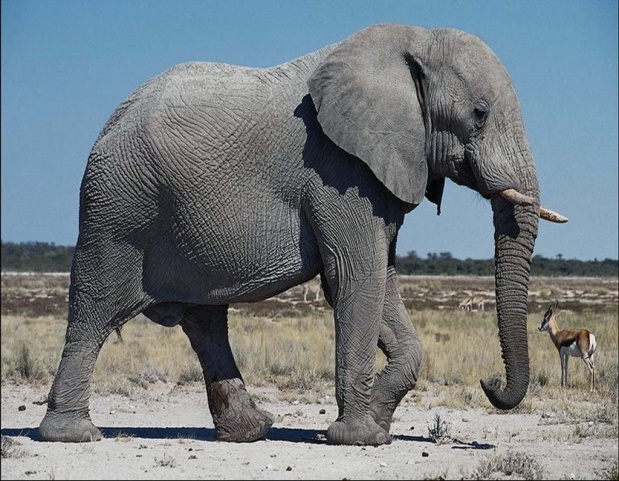 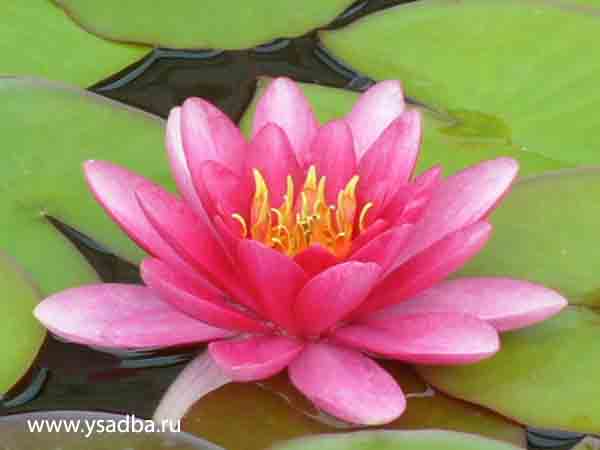 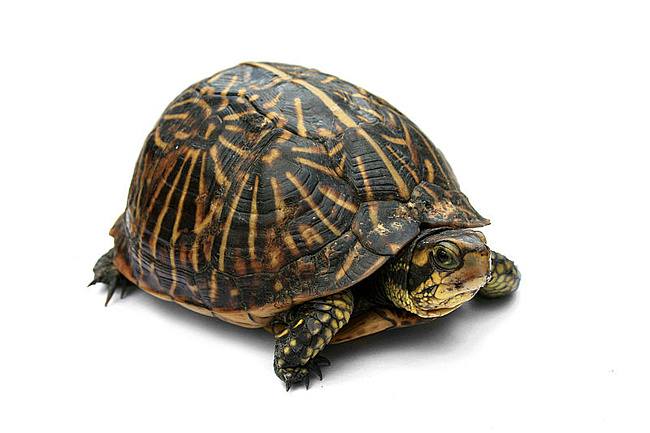 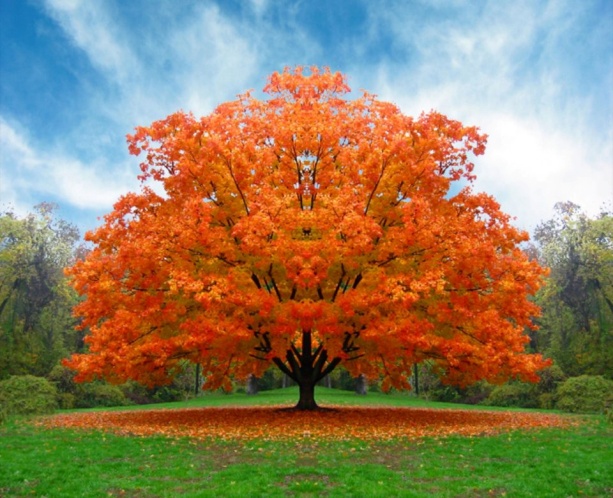 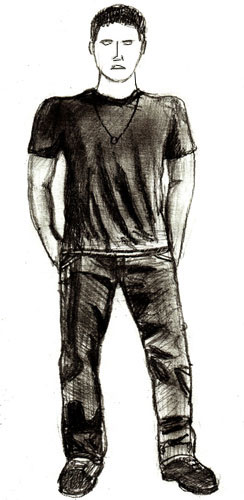